ỦY BAN NHÂN DÂN QUẬN 1
PHÒNG GIÁO DỤC VÀ ĐÀO TẠO
GIỚI THIỆU 
CHƯƠNG TRÌNH GIÁO DỤC PHỔ THÔNG 2018
MÔN TOÁN LỚP 6
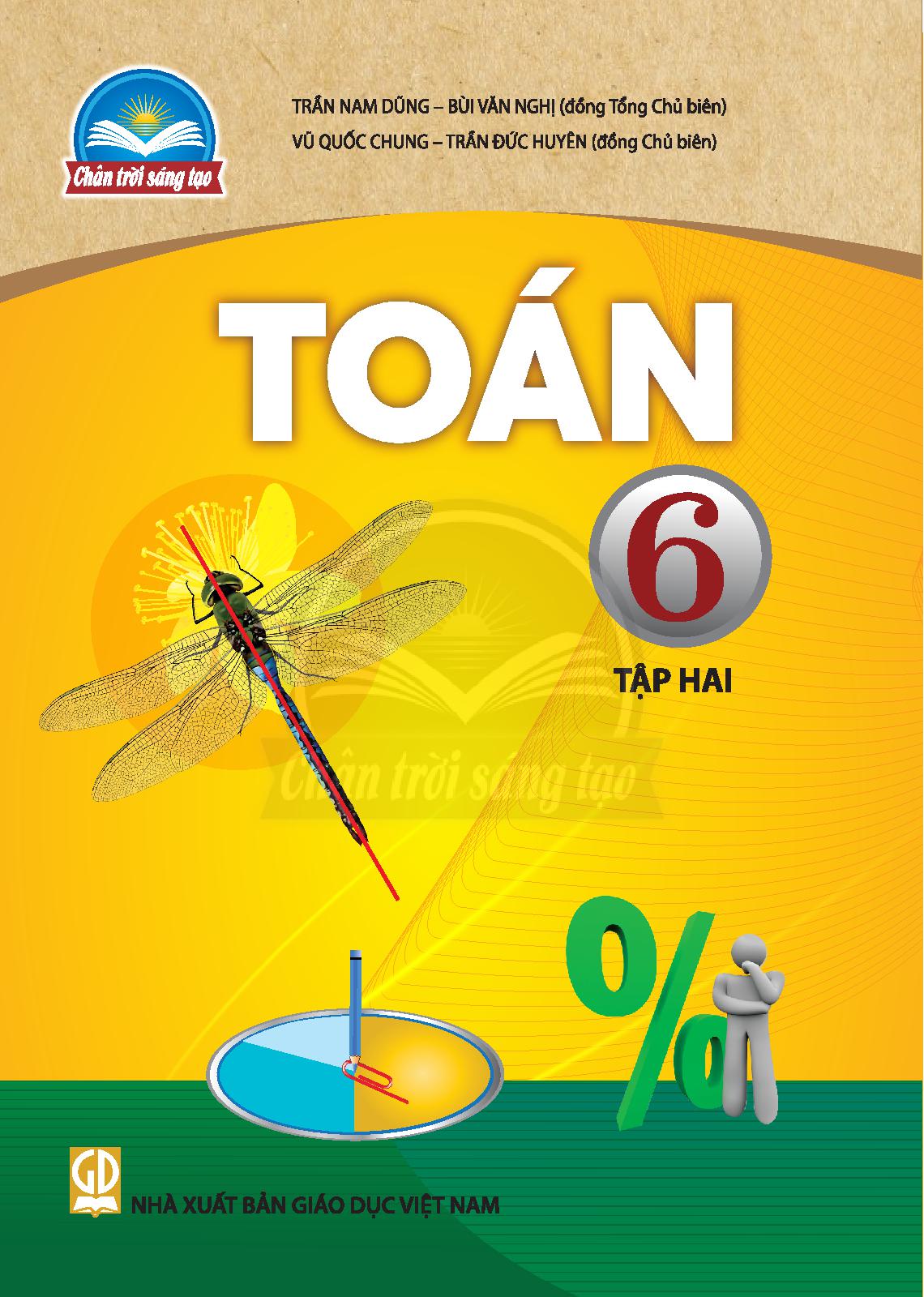 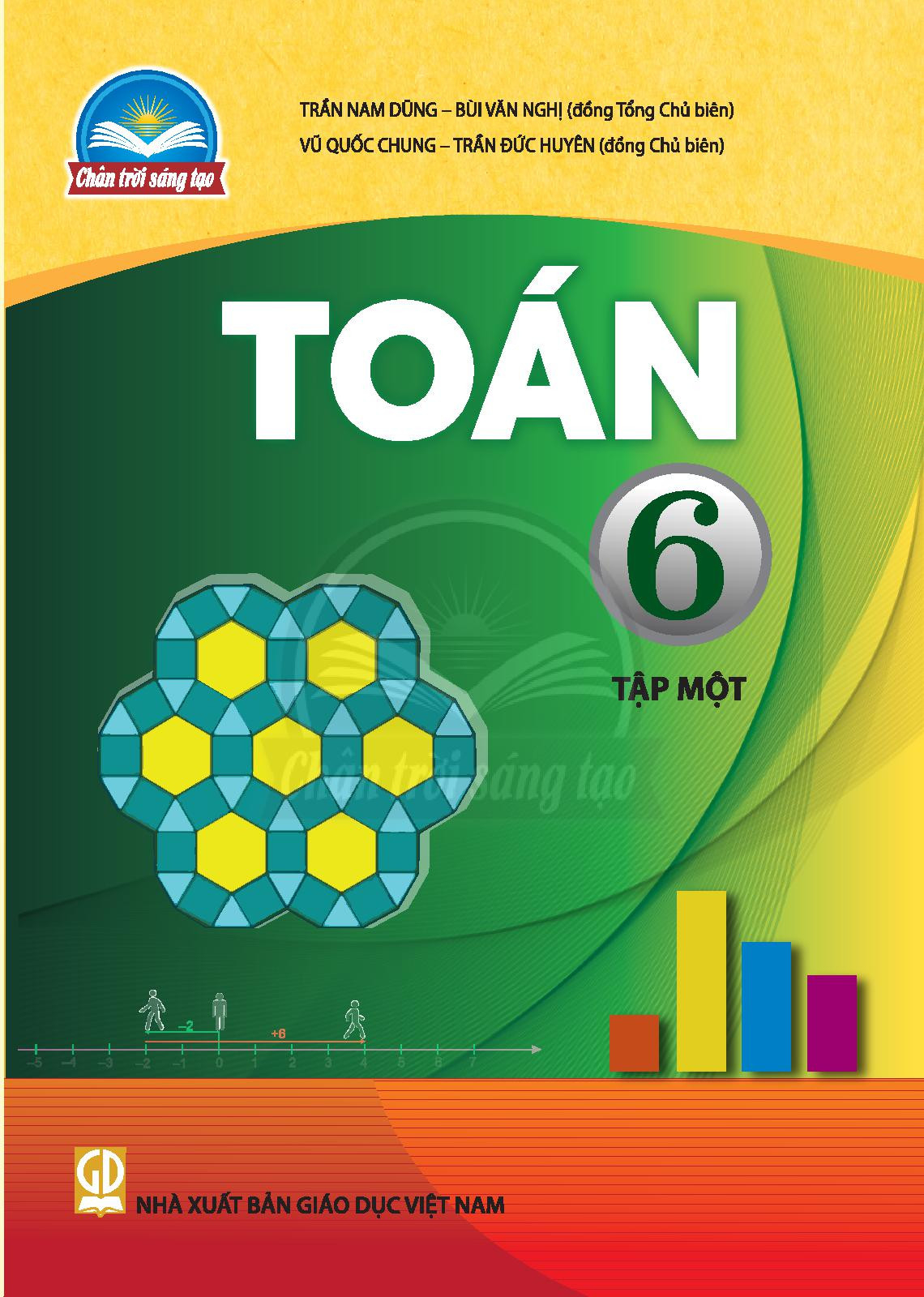 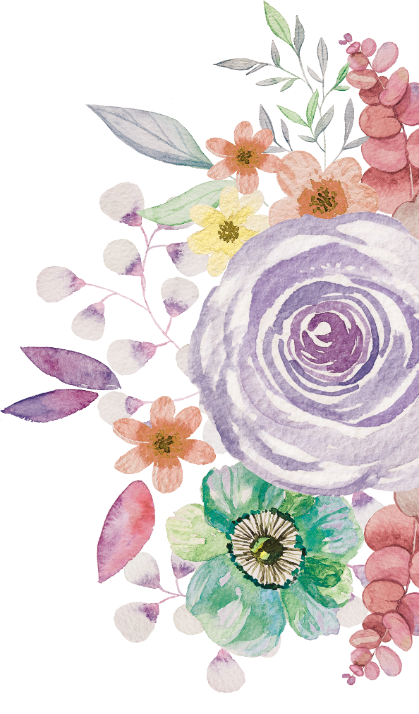 - Thời lượng: 140 tiết/lớp/năm học.
THỜI LƯỢNG VÀ NỘI DUNG MÔN HỌC TOÁN LỚP 6
Nội dung: 
+   Số học và Đại số: 68 tiết
+  Hình học và đo lường: 40 tiết
+  Thống kê, xác suất: 22 tiết
+ Hoạt động thực hành và trải nghiệm: 10 tiết
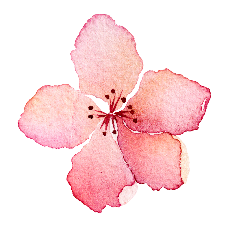 Mô hình hóa toán học
Tư duy và lập luận toán học
Tìm hiểu địa lí
Giải quyết vấn đề toán học
Giao tiếp toán học
NĂNG LỰC 
TOÁN HỌC
Sử dụng công cụ, phương tiện toán học
TỪNG BƯỚC ĐẾN VỚI NHỮNG GIỜ HỌC TOÁN LỚP 6 BỔ ÍCH
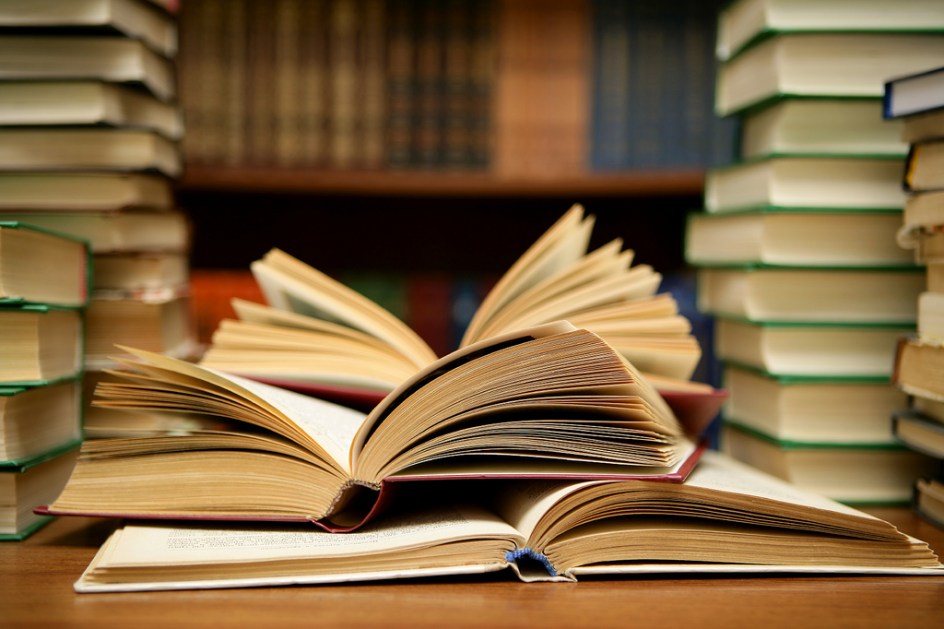 LÀM QUEN VỚI
MÔN TOÁN LỚP 6 
CẤP THCS
PHƯƠNG PHÁP DẠY HỌC BỘ MÔN
CÁC PHƯƠNG PHÁP VÀ KĨ THUẬT DẠY HỌC
PHƯƠNG PHÁP DẠY HỌC MÔN TOÁN
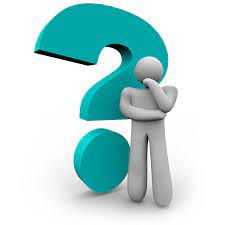 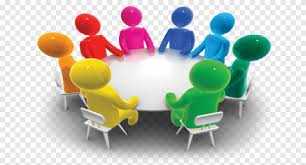 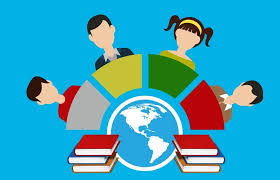 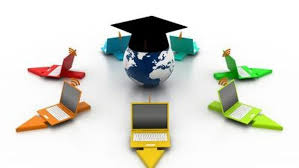 DẠY HỌC GIẢI QUYẾT VẤN ĐỀ
DẠY HỌC MÔ HÌNH HÓA TOÁN HỌC
DẠY HỌC TRẢI NGHIỆM
DẠY HỌC BẰNG MÔ HÌNH HÓA TOÁN HỌC
Học sinh được giới thiệu khái niệm, tính chất… từ đó nêu vấn đề toán học, xây dựng mô hình trung gian và tìm câu trả lời cho vấn đề đó
Học sinh được đặt vào trong một tình huống có vấn đề và  cần phải nỗ lực tư duy để giải quyết  vấn đề đặt ra.
Học sinh được đặt vào trong một tình huống có vấn đề ngoài toán học, xây dựng mô hình toán học, giải bài toán đó để trả lời cho vấn đề ngoài toán học và giáo viên thể chế hóa tri thức cần dạy
Học sinh tự tìm tòi khám phá phát hiện tri thức mới thông qua hoạt động định hướng của giáo viên
KĨ THUẬT DẠY HỌC
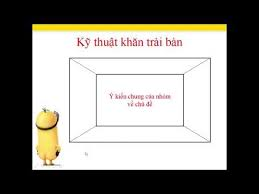 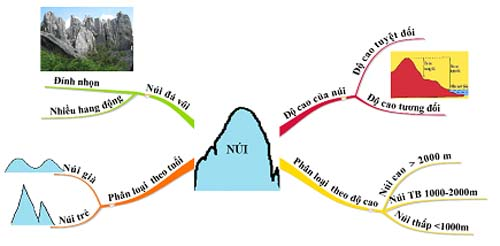 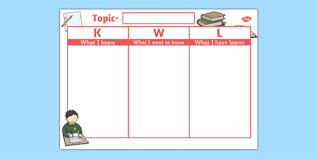 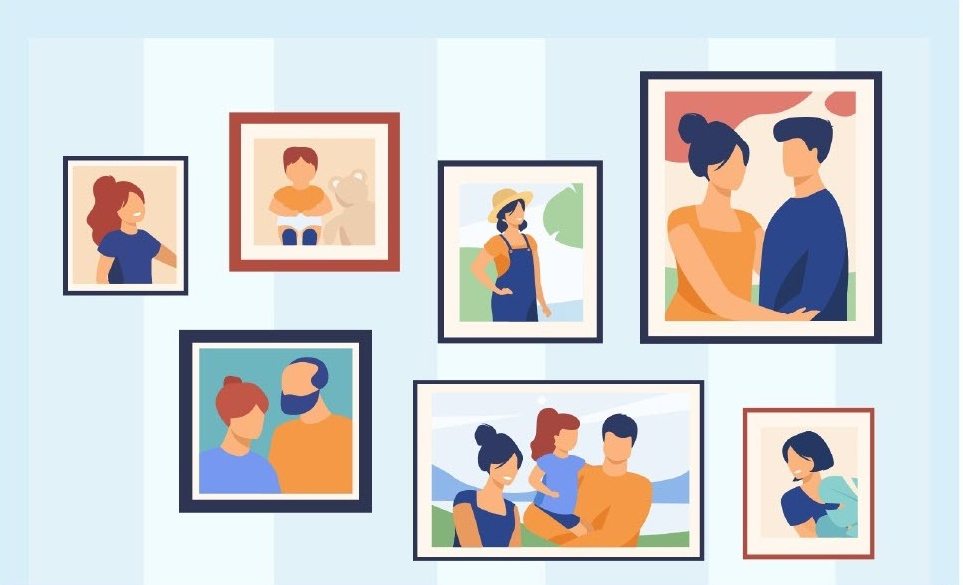 KHĂN TRẢI BÀN
SƠ ĐỒ TƯ DUY
PHÒNG  TRANH
KWL/KWLH
Lớp học được trưng bày như một phòng tranh. Học sinh di chuyển, quan sát sản phẩm của học sinh khác, đặt câu hỏi và nêu nhận xét ý kiến.
Học sinh sử dụng giấy khổ lớn để ghi nhận ý kiến cá nhân và ý kiến chung của nhóm vào các phần được bố trí như khăn trải bàn.
Học sinh sử dụng bảng KWL để viết tất cả những điều đã biết và muốn biết liên quan đến chủ đề học tập.
Các thông tin học tập được trình bày trực quan và sắp theo thứ tự ưu tiên và biển diễn bằng hình ảnh, từ khóa….
TRỰC TIẾP
TRỰC TUYẾN
CÁC HÌNH THỨC ĐÁNH GIÁ THƯỜNG XUYÊN
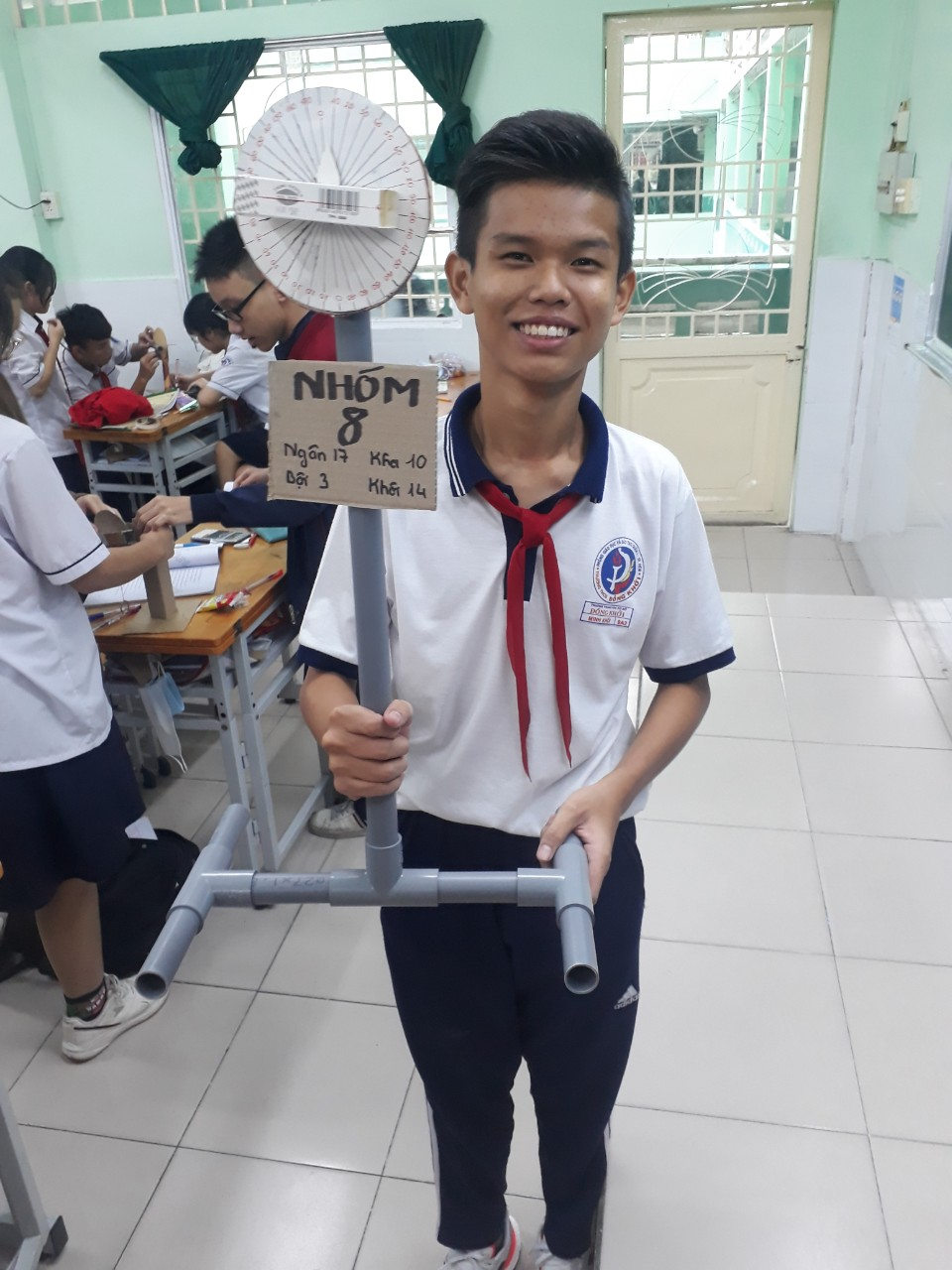 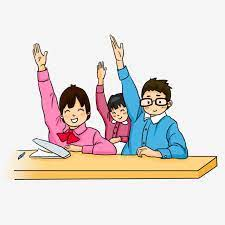 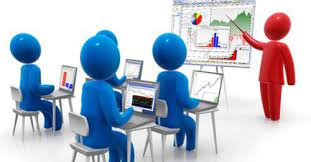 ĐÁNH GIÁ QUA SẢN PHẨM HỌC TẬP
ĐÁNH GIÁ QUA THUYẾT TRÌNH
ĐÁNH GIÁ QUA HỎI - ĐÁP
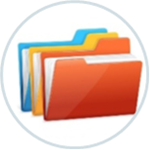 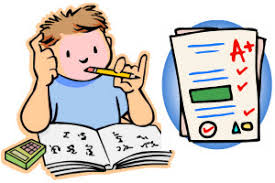 ĐÁNH GIÁ QUA BÀI VIẾT
ĐÁNH GIÁ QUA QUAN SÁT HÀNH ĐỘNG, THÁI ĐỘ HS
ĐÁNH GIÁ QUA HỒ SƠ  TOÁN HỌC
CÁC HÌNH THỨC ĐÁNH GIÁ ĐỊNH KÌ
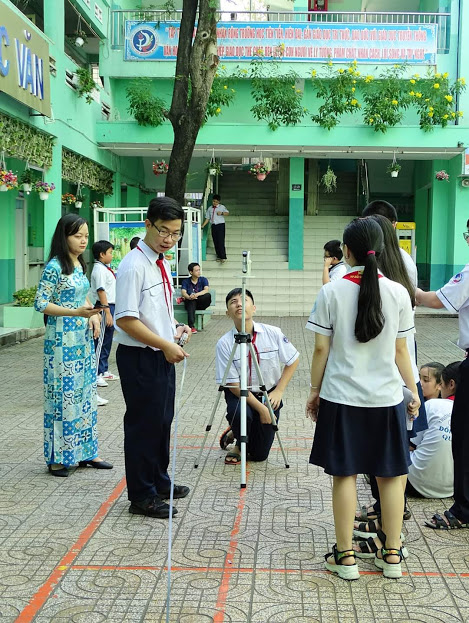 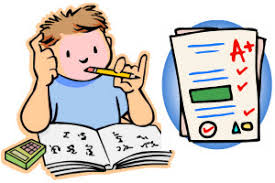 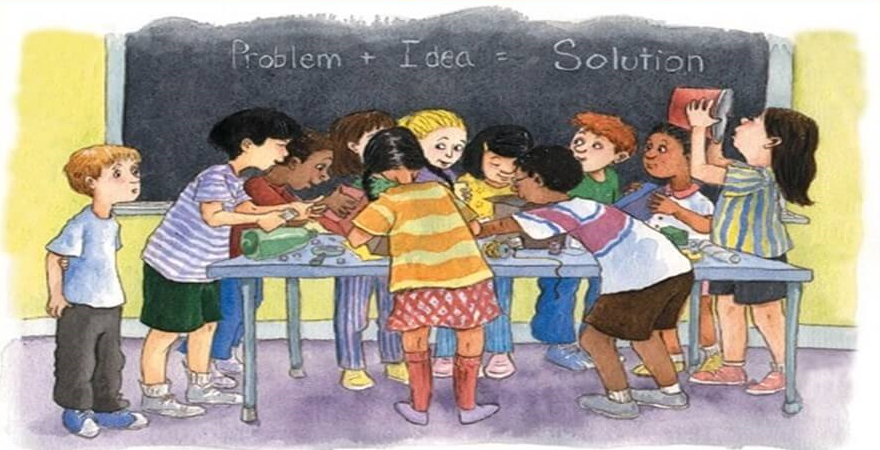 ĐÁNH GIÁ QUA DỰ ÁN HỌC TẬP
ĐÁNH GIÁ QUA BÀI KIỂM TRA
ĐÁNH GIÁ QUA BÀI THỰC HÀNH
ĐỐI TƯỢNGTHAM GIA
ĐÁNH GIÁ
ĐA DẠNG
Phương pháp học bộ môn TOÁN
Ở LỚP, Ở TRƯỜNG
Ở NHÀ
Ở BẠN
Học ngay kiến thức của bài học và làm ngay bài tập về nhà ngày hôm đó
Soạn bài học mới theo hướng dẫn SGK
Trao đổi với nhau cách giải một bài toán nhằm rút kinh nghiệm, tìm ra cách giải hay
Lắng nghe lời thầy, cô giảng bài
Tham gia một cách tích cực các hoạt động trong giờ học
Làm bài tập vận dụng, nếu chưa biết áp dụng thì mạnh dạn hỏi bạn, hỏi thầy cô
CHUẨN BỊ ĐỂ HỌC TỐT BỘ MÔN TOÁN 6
SẢN PHẨM THỰC HÀNH

Luôn lắng nghe dặn dò của GV chuẩn bị tốt các sản phẩm thực hành, trải nghiệm đúng hạn.
DỤNG CỤ HỌC TẬP

SGK TOÁN 6 (2 tập) 
Bút, thước đo độ dài, thước đo góc, compa, máy tính cầm tay,…
Smart phone 
…
THỰC HIỆN HỒ SƠ HỌC TẬP 

Là tập tài liệu về các sản phẩm được lựa chọn một cách có chủ đích của HS trong quá trình họcTOÁN, được sắp xếp có hệ thống và theo một trình tự nhất định.
14
Cha mẹ đồng hành cùng con HỌC TỐT MÔN TOÁN LỚP 6
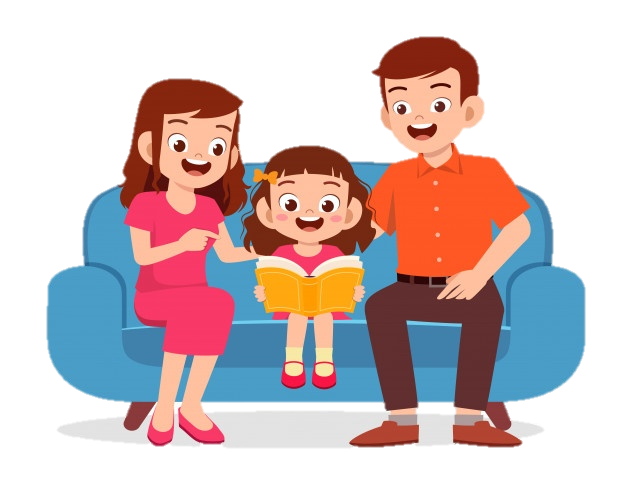 Cha mẹ hỗ trợ thầy cô giáo giúp con hình thành năng lực tự học
Hướng dẫn PHỤ HUYNH TRONG VIỆC HỖ TRỢ HỌC SINH TỰ HỌC môn toán LỚP 6 TẠI NHÀ
Chúc các em học sinh lớp 6 gặt hái được nhiều thành công trong học tập môn TOÁN ở ngôi trường mới và cha mẹ học sinh đồng hành cùng con thật hiệu quả.